Journalists in online media: Perspectives from the BRICS countries
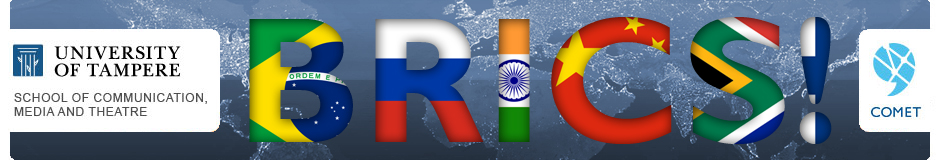 Svetlana Pasti, University of Tampere    
IAMCR 2014, Hyderabad India, 15-19 July 
Journalism Research & Education (JRE)
BRICS countries
Brazil			26 states			194 mill

Russia		83 federal units		143 

India			35 states etc		1.225

China			33 provinces etc		1.341

South Africa	9 provinces			52
2
BRICS Summits
1. Yekaterinburg (Russia) 2009
		2. Brasilia (Brazil) 2010
		3. Sanya (China) 2011 
		4. Delhi (India) 2012 
		5. Durban (South Africa) 2013 
		6. Fortaleza (Brazil) 2014
3
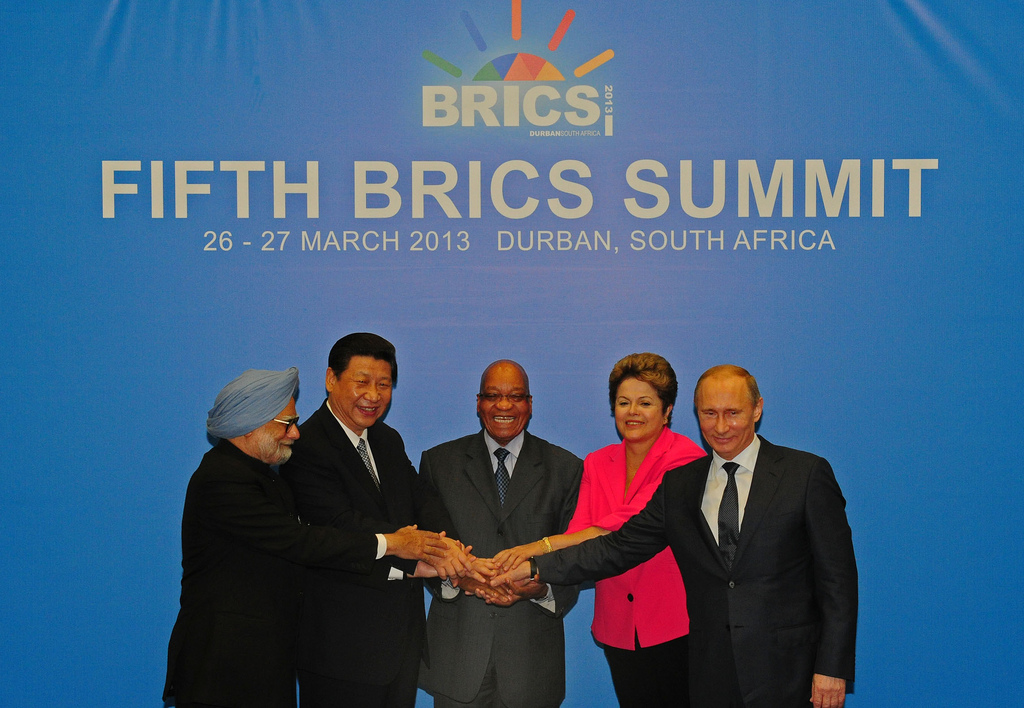 http://farm9.staticflickr.com/8405/8612243595_5461abde09_b.jpg
4
Media Systems in Flux: The Challenge of the BRICS Countries
Funded by Academy of Finland, 2012-2016 http://uta.fi/cmt/tutkimus/BRICS.html
Theoretical concepts of
     - media system
     - role of media and journalists in democracies
     - freedom and independence of media
Empirical mapping of
      - citizen participation in and through media
      - professional orientation of journalists
      - education of journalists
5
BRICS project partners
Brazil: Universities of Rio de Janeiro, Brasilia, Juiz de Fora, Texas at Austin  
Russia: Universities of Moscow, St Petersburg, Yekaterinburg, Tampere
India: Universities of Tamil Nadu, Hyderabad, Westminster, Miami 
China: Universities of Beijing, Shanghai, Hong Kong, Vancouver
South Africa: Universities of Cape Town, Pretoria, Grahamstown
6
Survey of BRICS journalists, 2012-2014
In-depth interview of journalists face-to-face, using a recorder, in the native language of the interviewee 
Two metro cities (capital and 2nd largest): 48 journalists from 24 media    
Two provincial cities: 24 journalists from 12 media 
144 journalists per country, total 720 
Sample includes old and online media
7
BRICS study sample: Cities
Brazil: Brasilia, Rio de Janeiro, Vitoria, Juiz de Fora 
Russia: Moscow, St Petersburg, Yekaterinburg, Petrozavodsk
India: Delhi, Hyderabad, Kolkata, Pune
China: Beijing, Shanghai, Guangzhou, Wuhan
South Africa: Johannesburg, Cape Town, Durban,  Port Elizabeth
8
BRICS study is pioneering
No earlier global projects included journalists from all  five BRICS countries  
Our study will compare journalists in each of the BRICS countries: 
1) with journalists in western countries 
2) with journalists from the countries in the second wave of the global WJS study
3) with journalists in the BRICS countries themselves
9
Research focus
Differences between new and old news media
 
 In mainstream comparative research, online news media have received little attention
 Number of online media continue to increase
 The definition of new media is unclear
10
New media in the BRICS study
Our  study  defines new online news media as separately established and independent internet media organizations 

They are not just digital newsrooms or online versions of conventional newspapers, magazines or radio-television stations
11
Interview: Main topics
Demographic data  
Job conditions: new technology, economy, satisfaction
Journalists and society: citizen participation, freedom of speech
 Professionalism and ethics: perception of   professionalism, political independence, self-
    regulation, corruption
 Present status and future of the profession
12
Work in progress
Interviews started in 2012 
To be finished in 2014
Coding and analysis in 2014
Country reports in 2014
Comparison and final report in 2015
13
Total number of journalists in BRICS
Brazil – 145.000 
Russia – 250.000 (freelancers: 25.000)
India  – 40.000 
China – 260,000 (freelancers: 1 million)
South Africa – 35.000
(US – 120.000)
14
Digital world of BRICS
15
Top ten Internet users, in millions
Online journalism in BRICS
Brazil: Raquel Paiva, Rio de Janeiro
Twenty years of online journalism in Brazil: A mirror of the country
Russia: Dmitrii Gavra, St. Petersburg State University  
Journalists of the Russian online media: Values and Professionalism  
India: G. Nagamallika, Hyderabad
Understanding online journalism: Redefining news coverage in India
 China: Yu Xu, Beijing and Raymond Ruiming Zhou, Shanghai   
Online journalism in China: Views from a period of transition
 South Africa: Musawenkosi W. Ndlovu, Cape Town 
What is the state and future of online journalism in South Africa?
17
Thanks for your attention!
Svetlana.Pasti@uta.fi
http://www.uta.fi/cmt/en/contact/staff/svetlanapasti/index.html
18